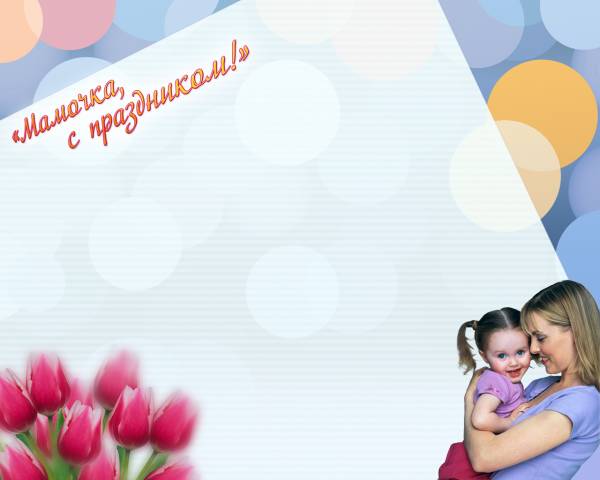 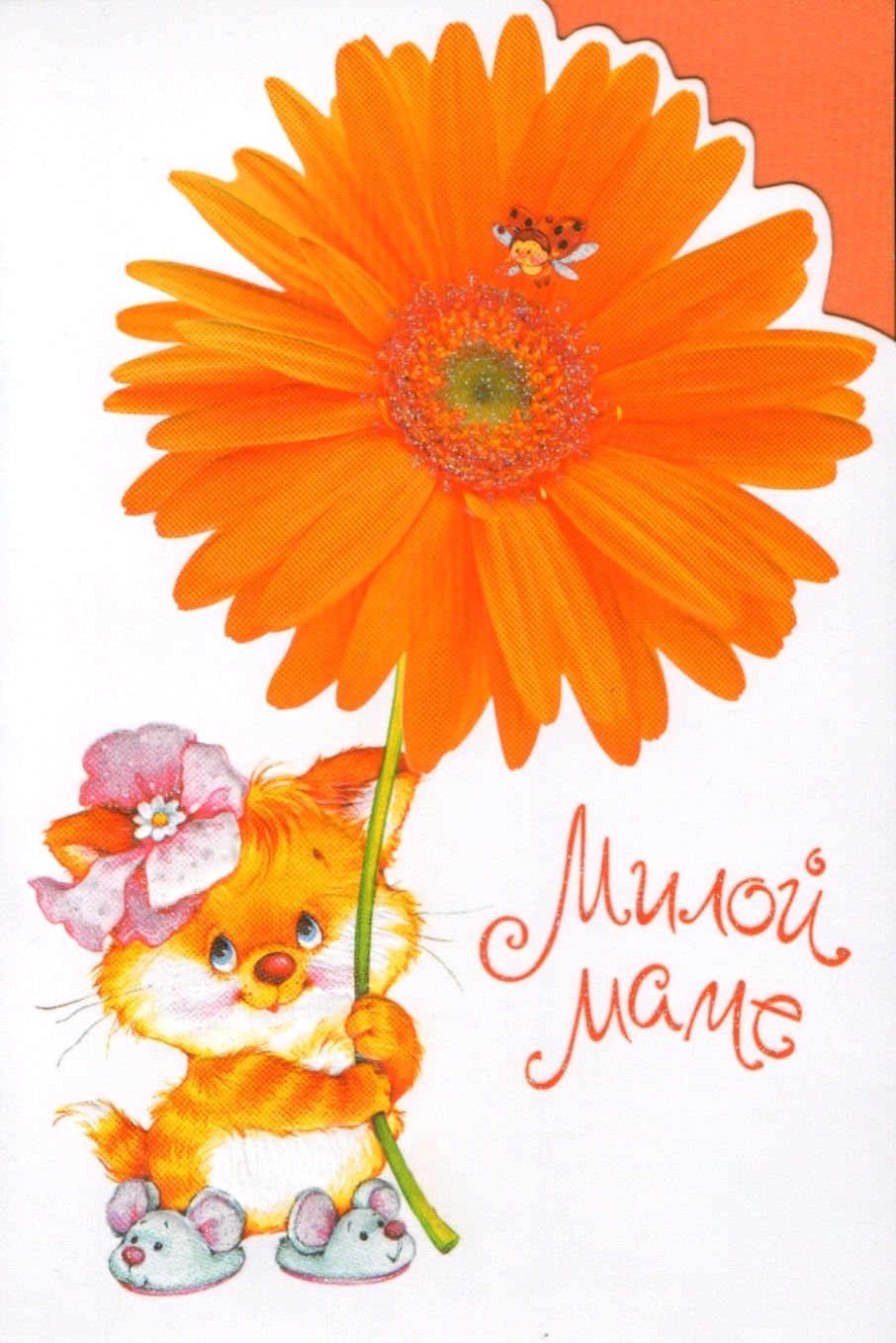 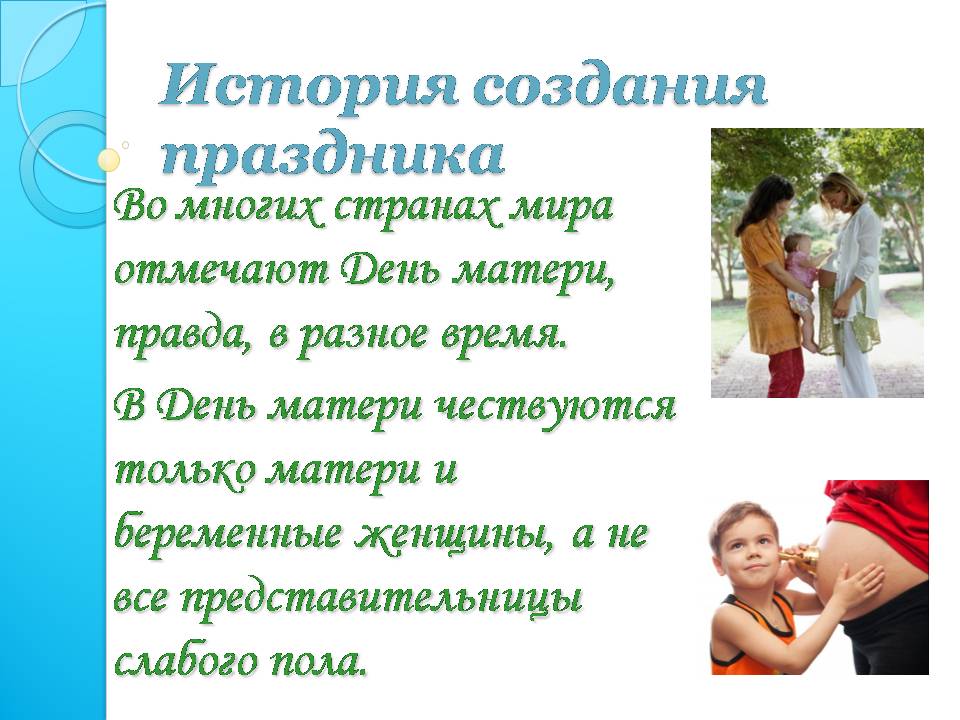 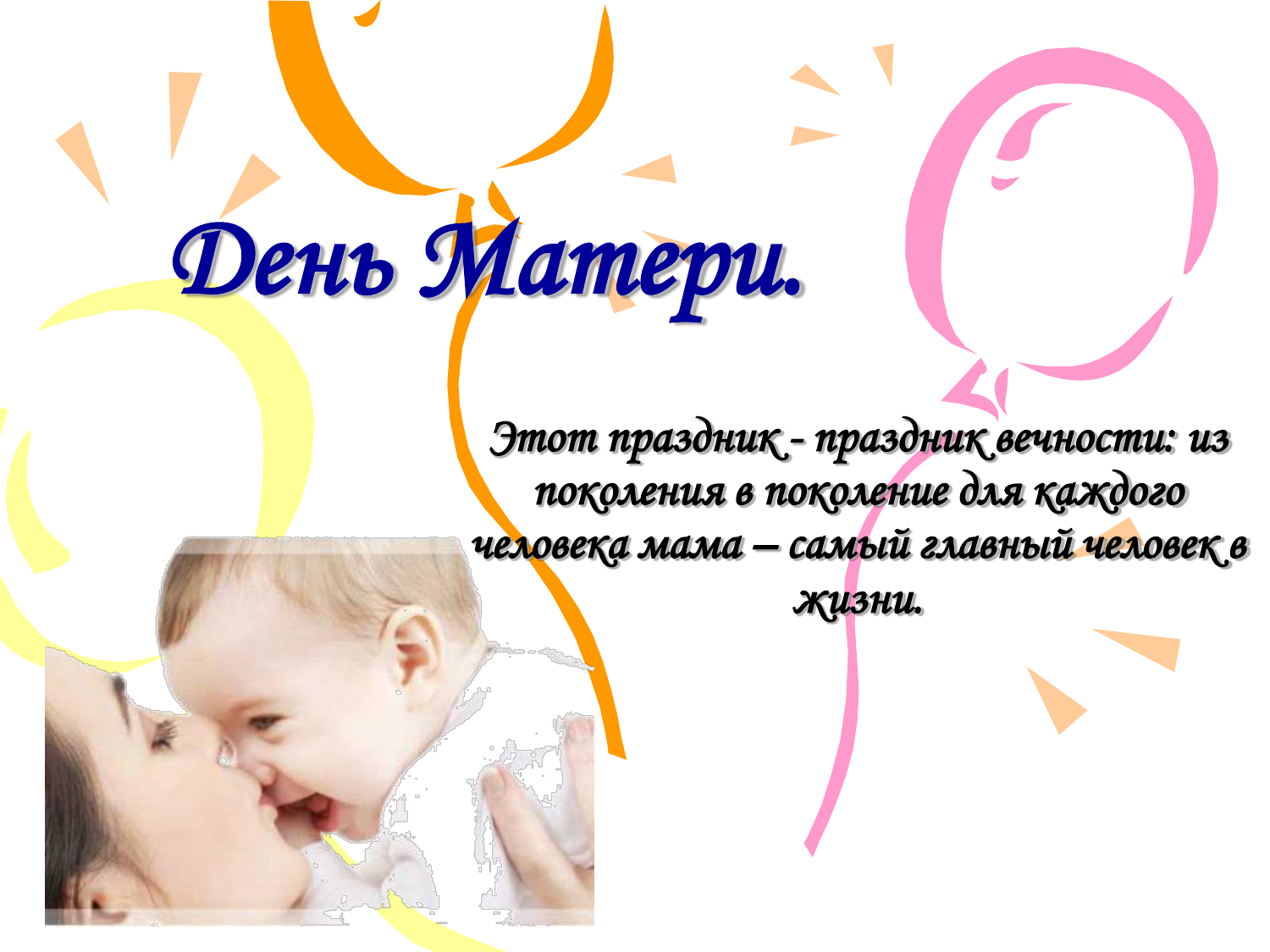 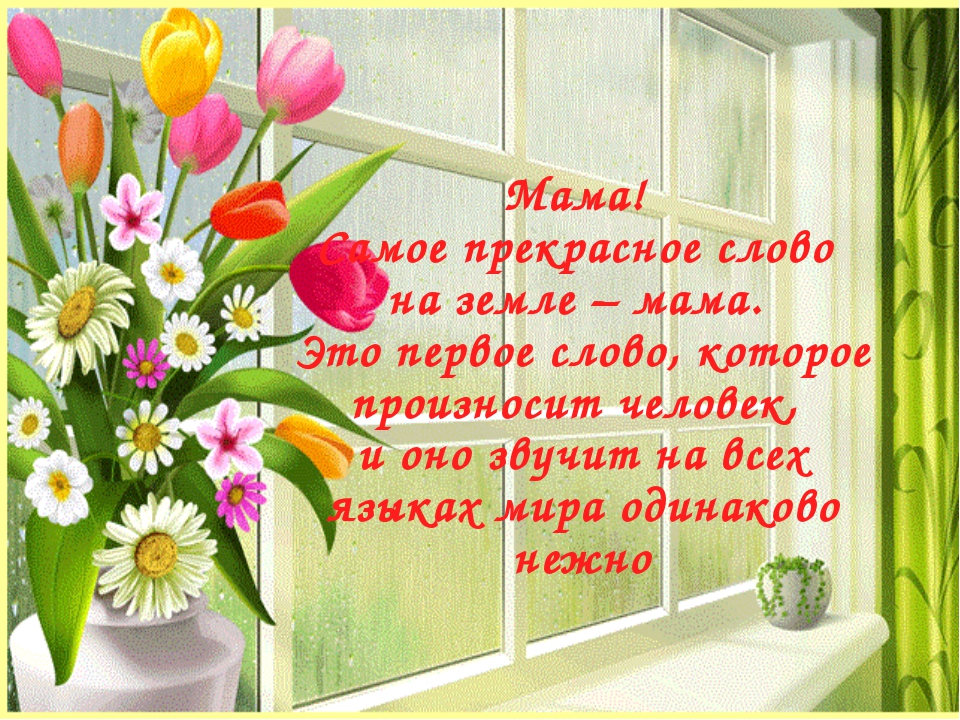 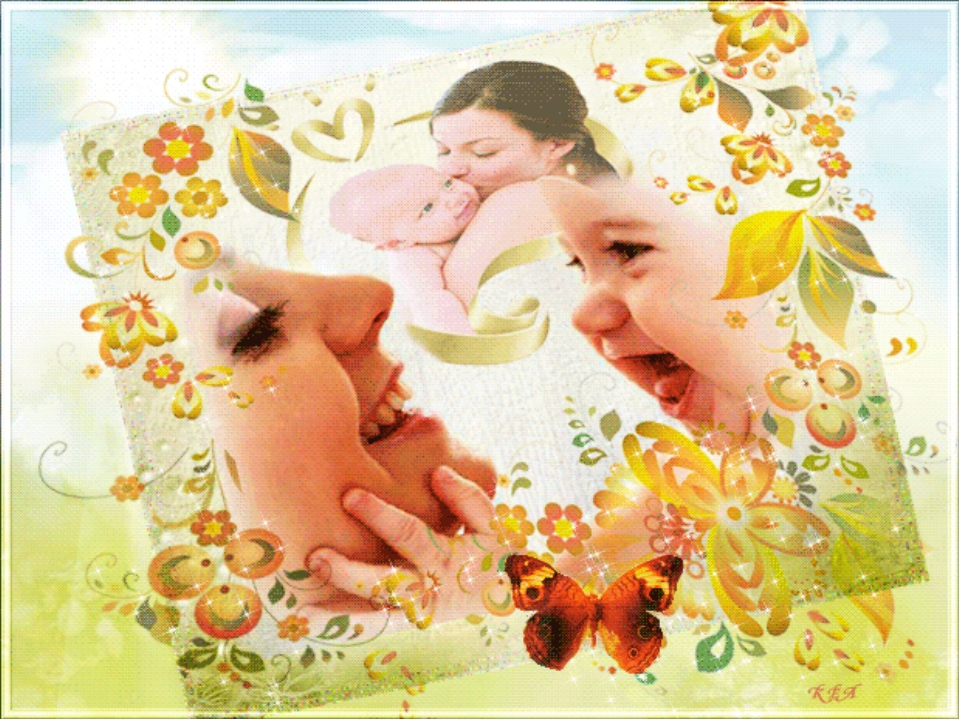 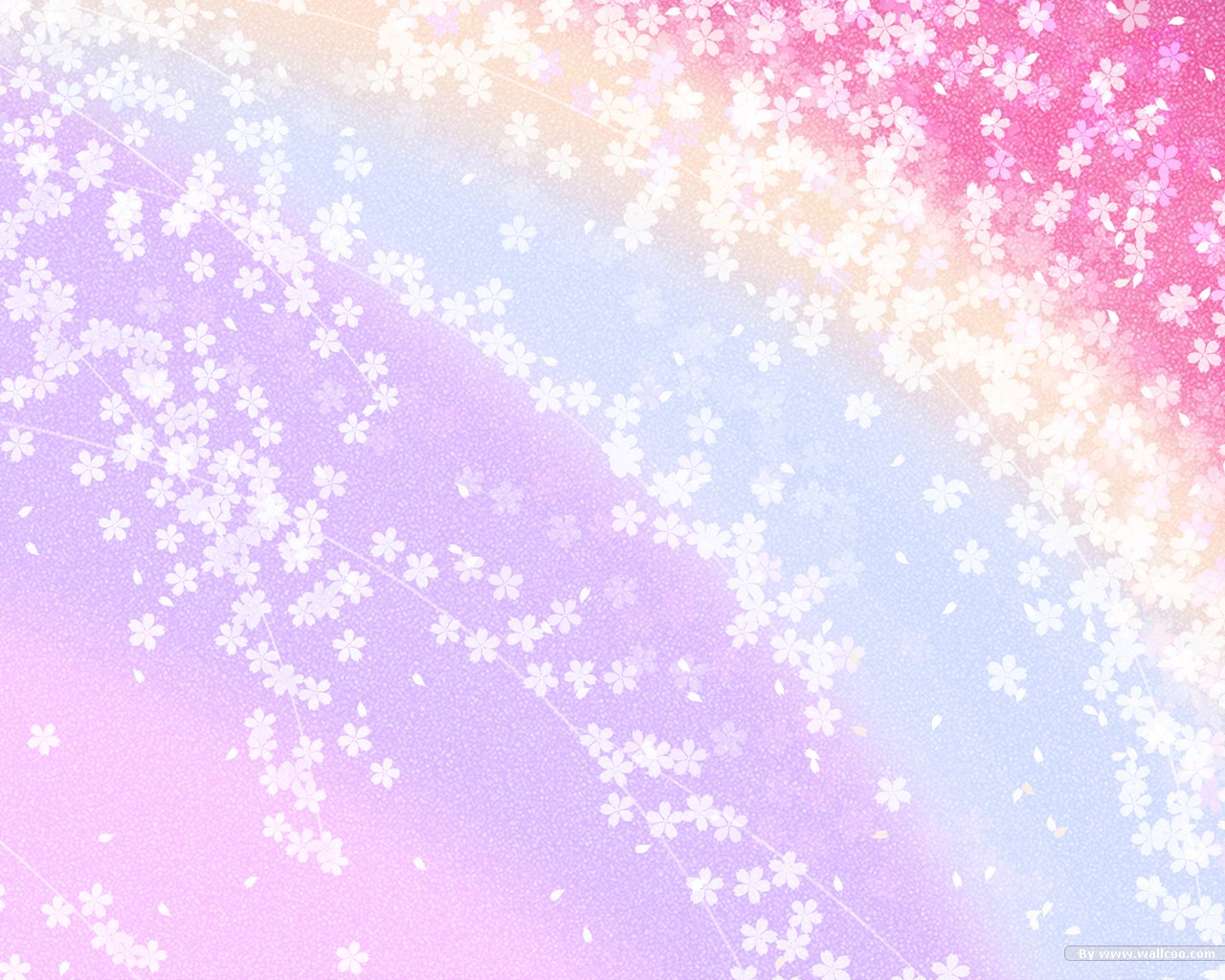 Конкурсная программа
«А ну-ка, мамы!»
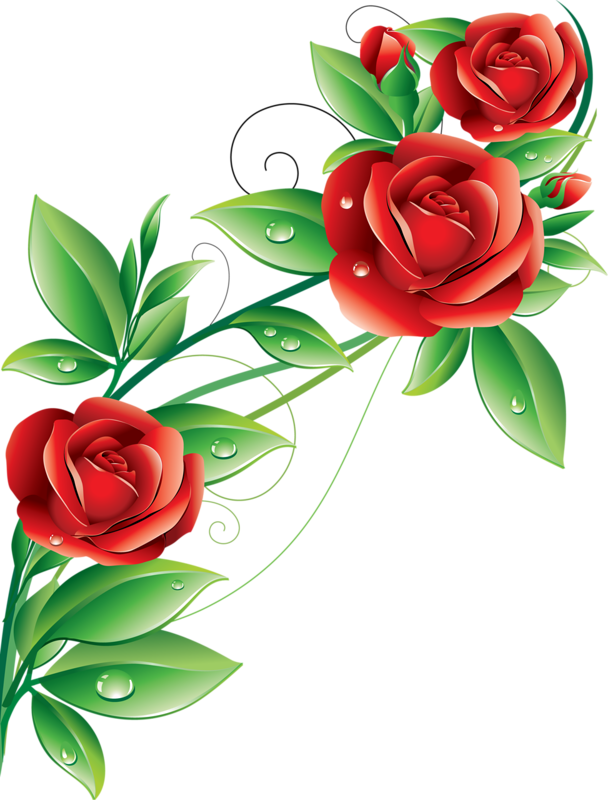 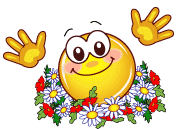 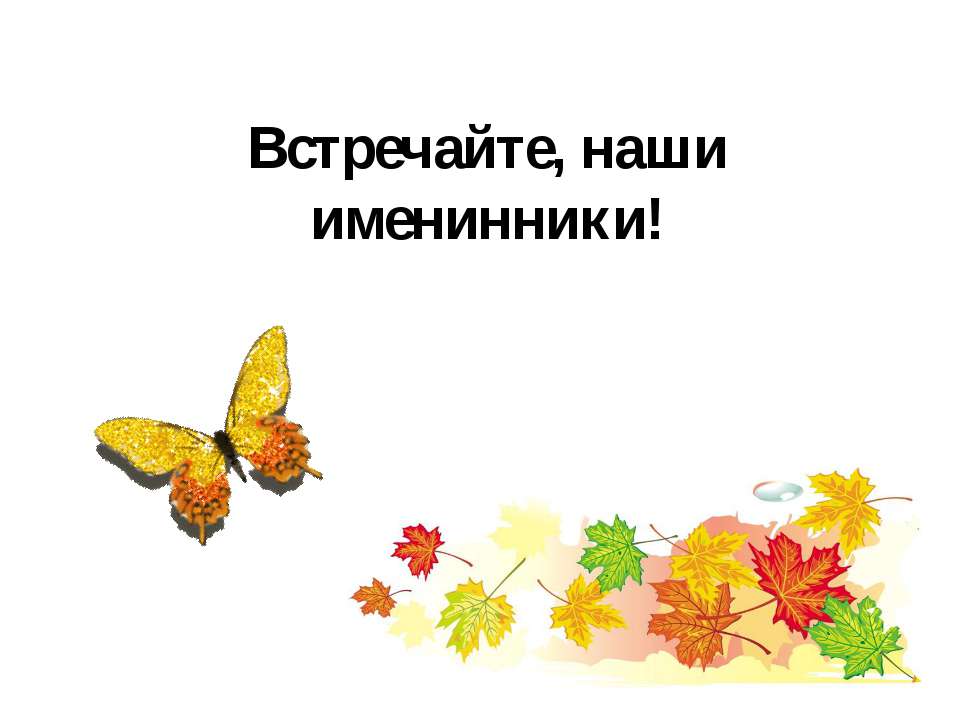 Встречайте, наши участницы!
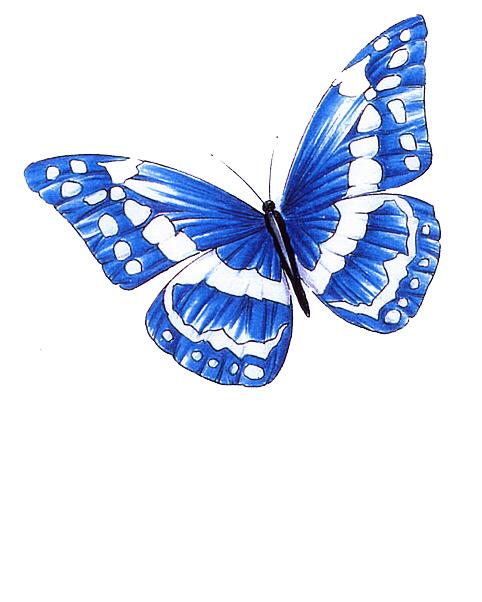 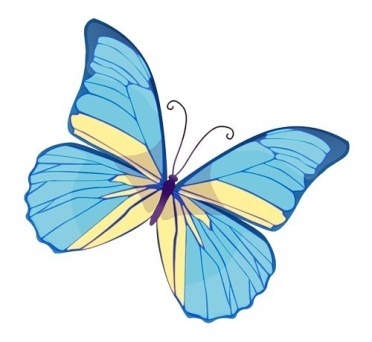 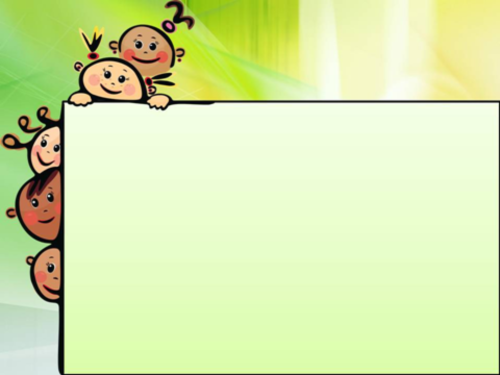 Конкурс 1
«РАЗМИНКА»
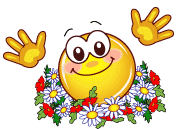 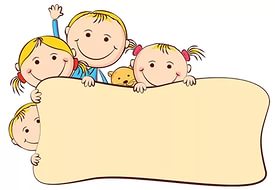 Конкурс 2
«БАБУШКИНЫ ПОСЛОВИЦЫ»
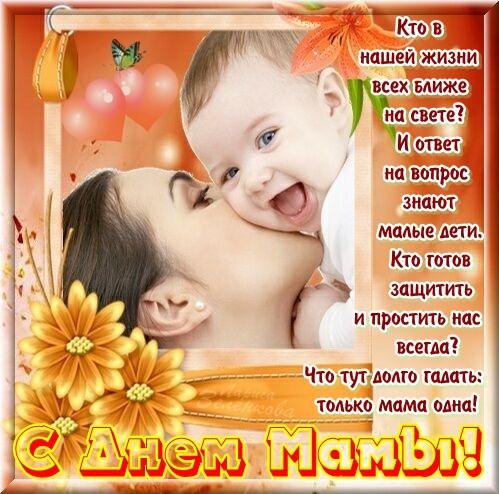 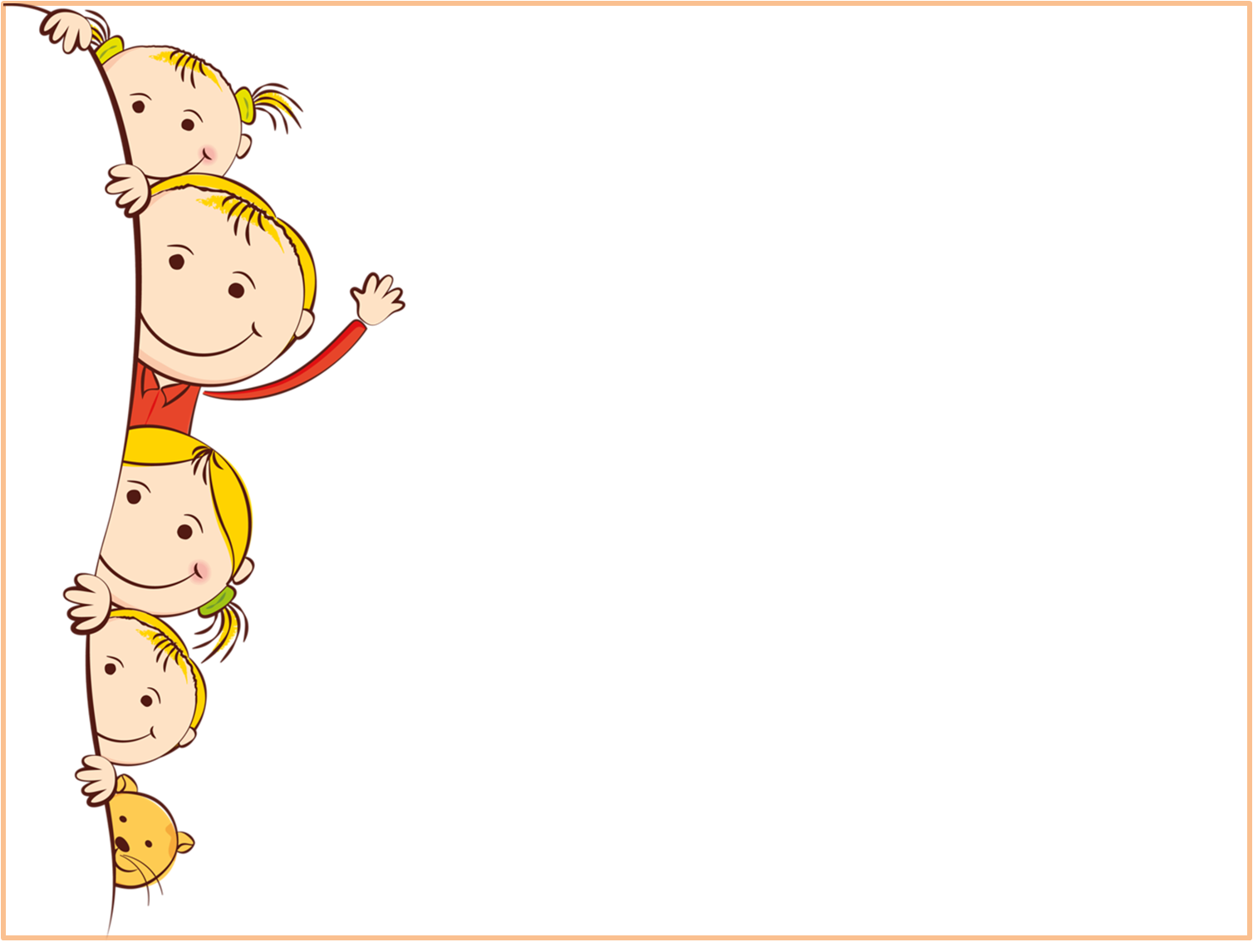 Конкурс 3
«ЮМОР В КОРОТКИХ ШТАНИШКАХ»
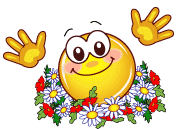 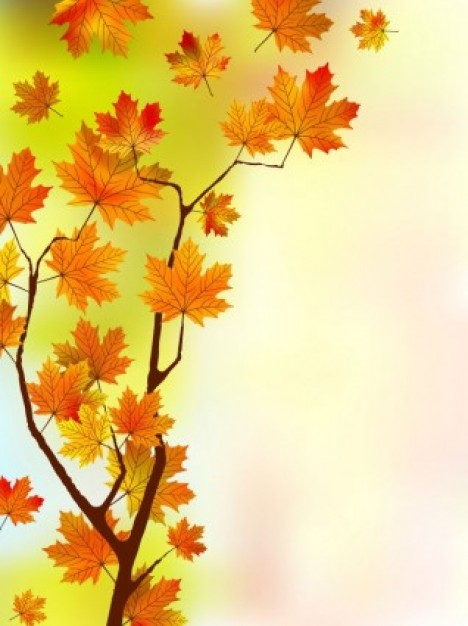 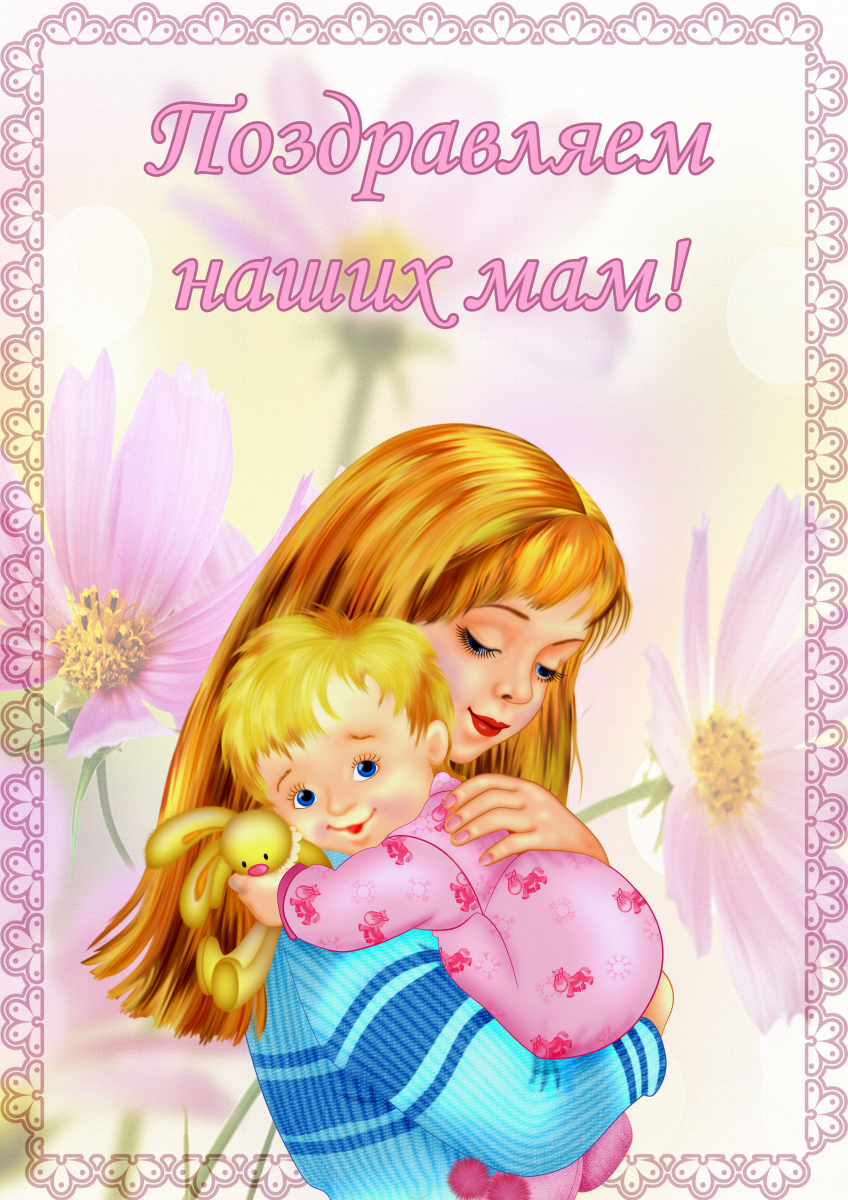 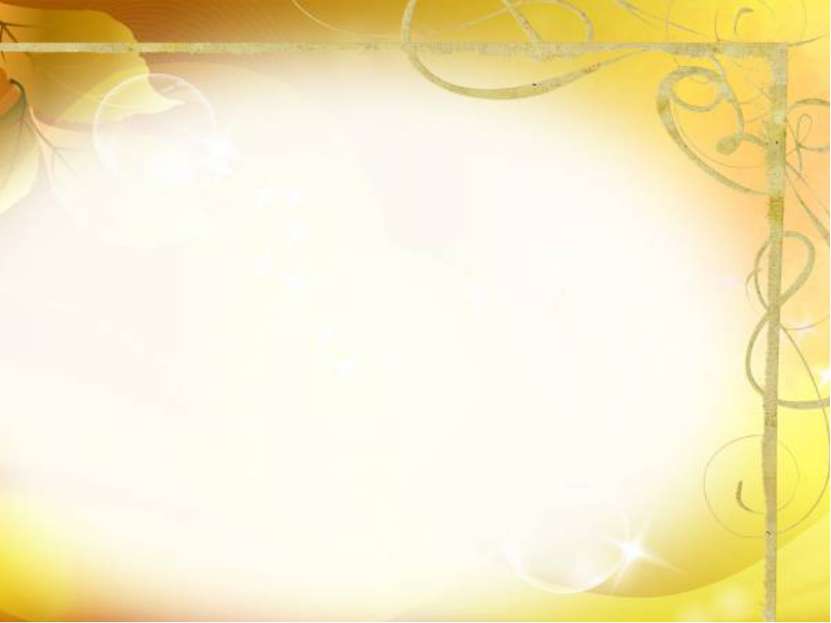 Конкурс 4
«Я ЗНАЮ СВОЕГО РЕБЁНКА»
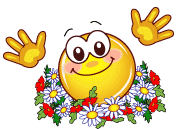 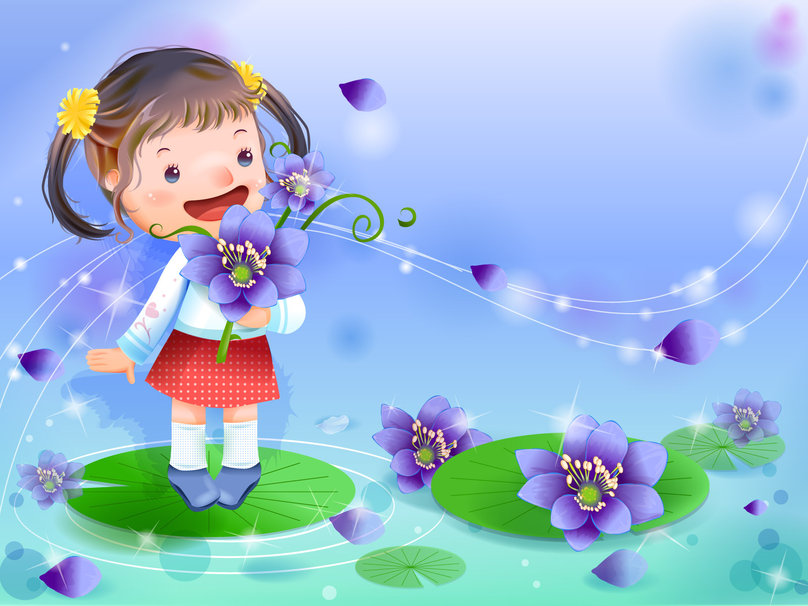 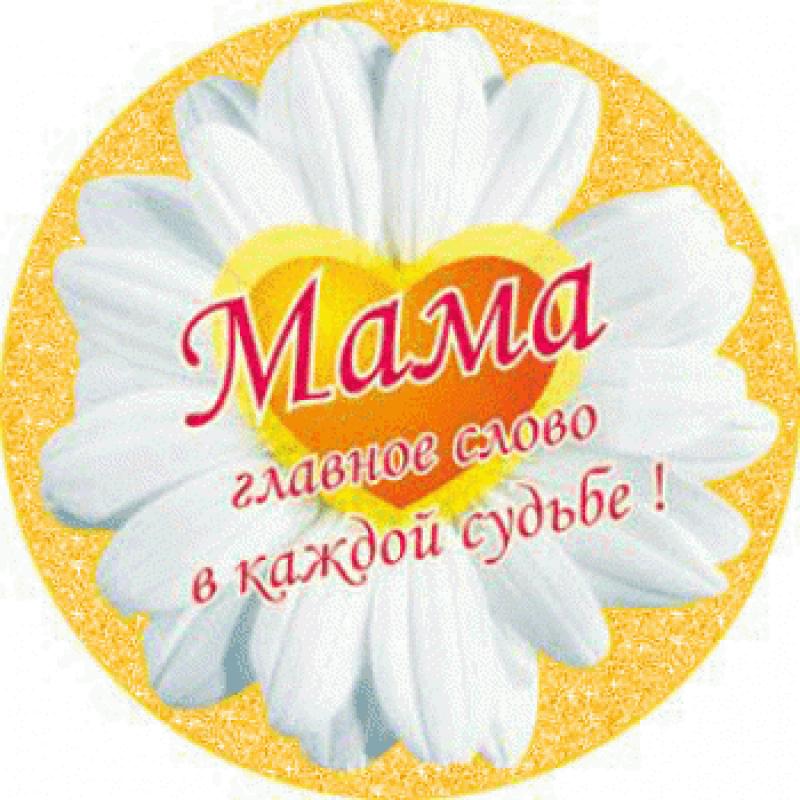 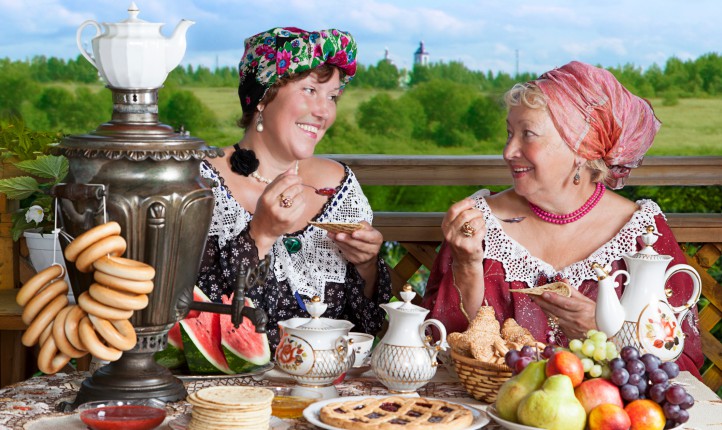 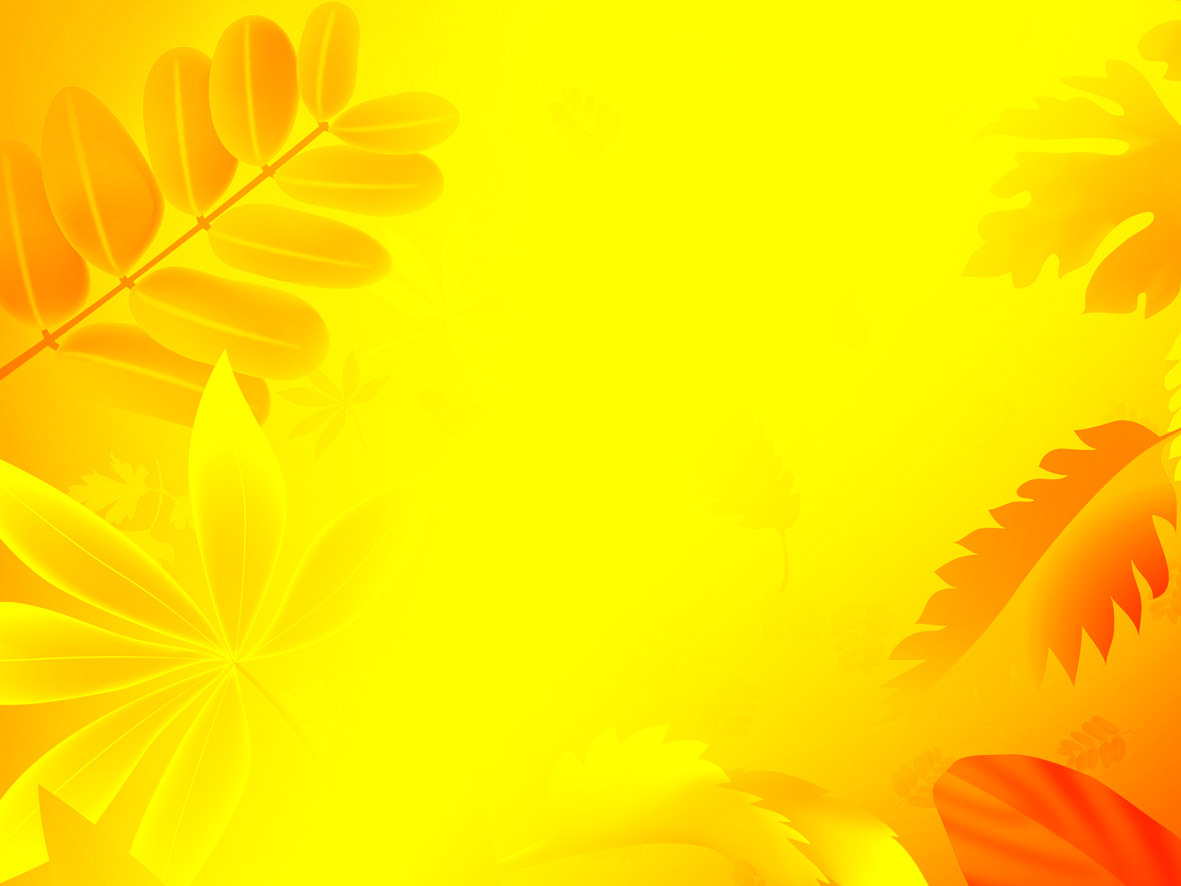 Конкурс 5
«У САМОВАРА»
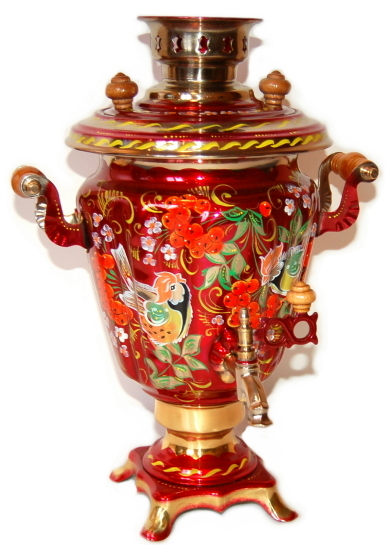 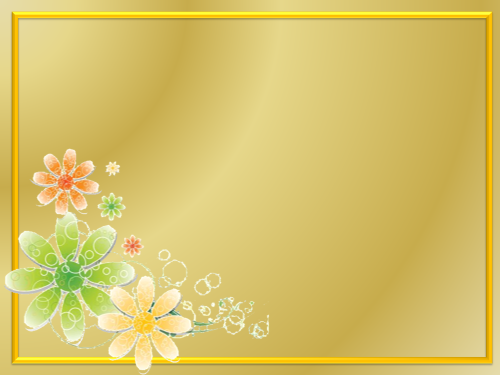 Конкурс 6
«Хозяюшка»
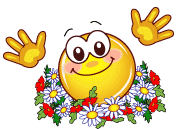 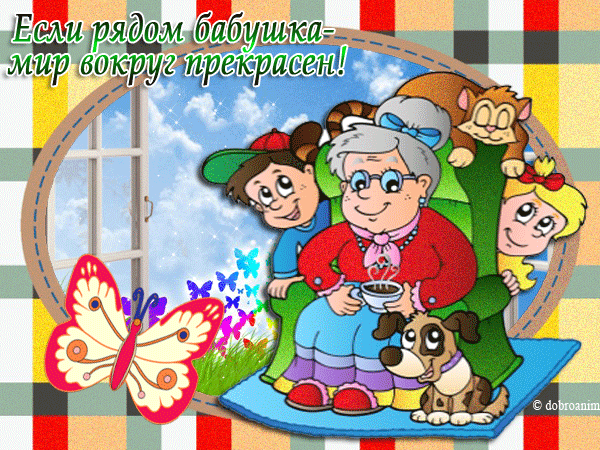 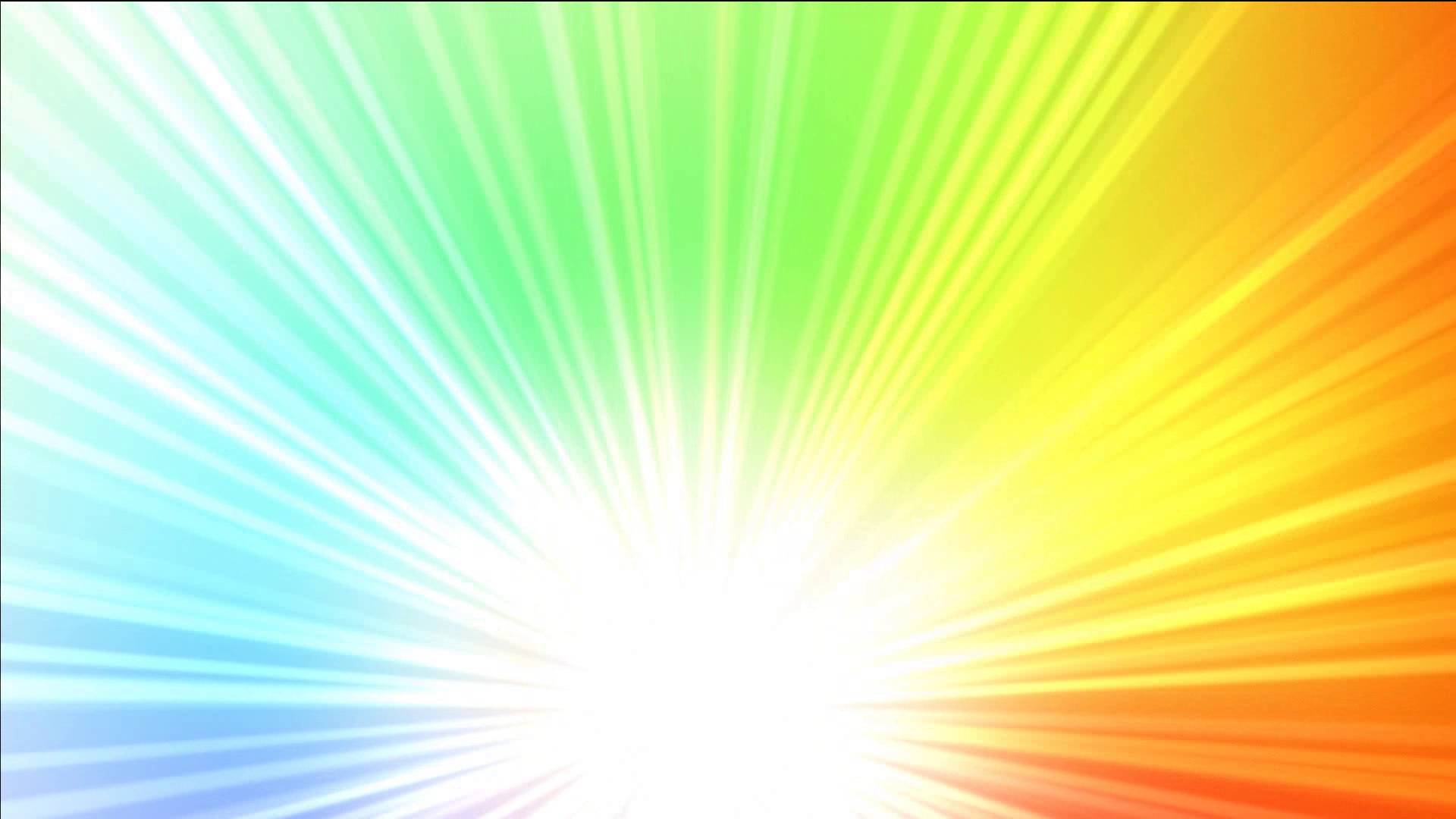 Конкурс 7
«РЕКЛАМА»
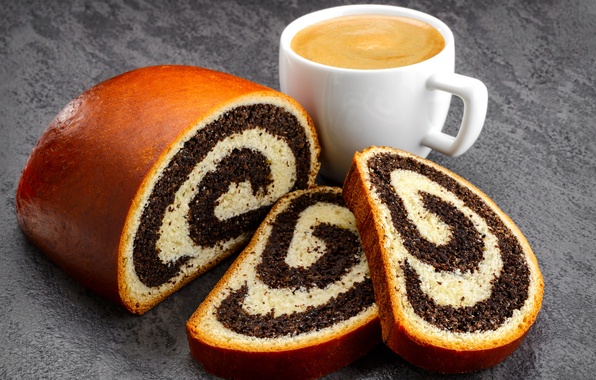 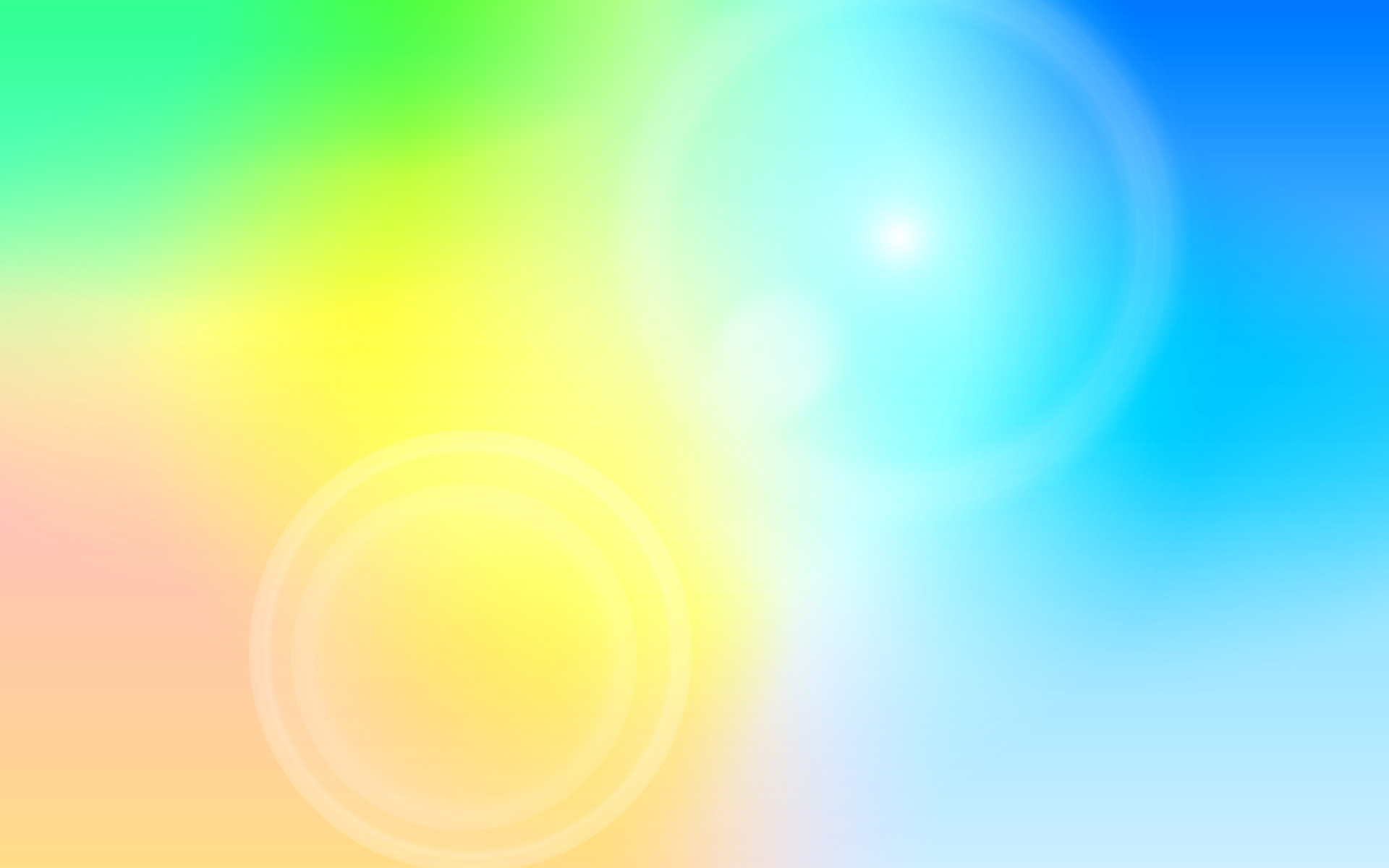 Игра «Мы варим кашу»
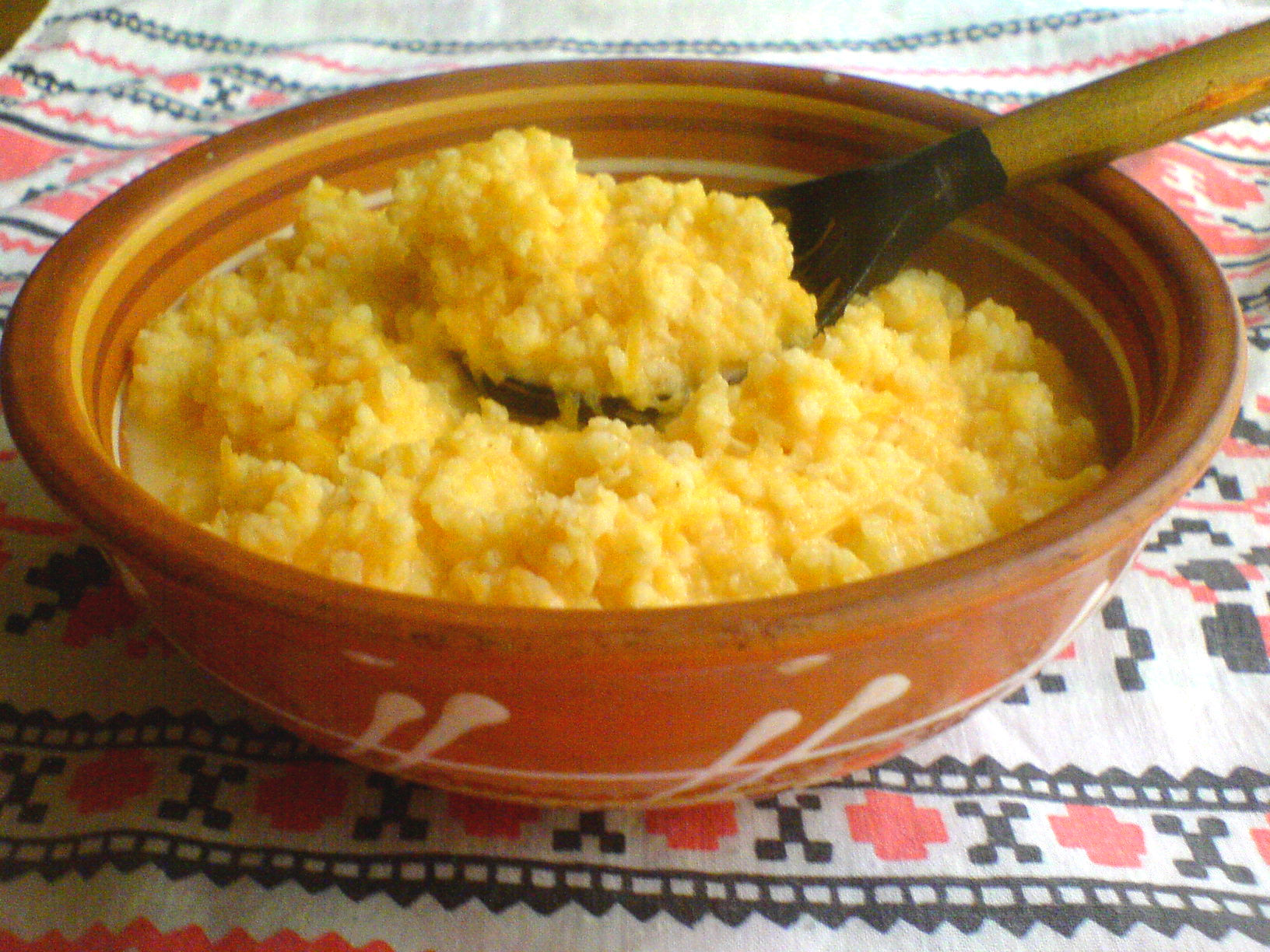 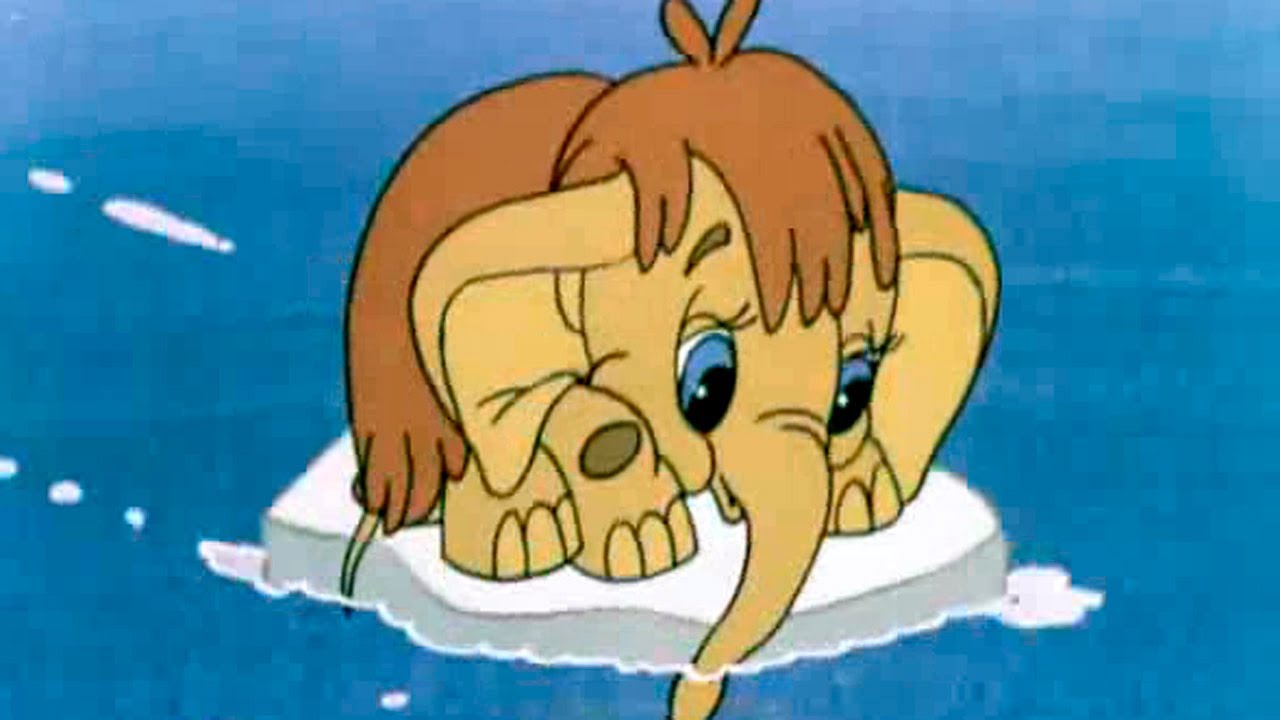 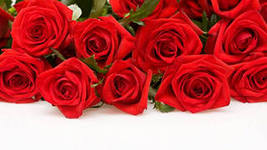 ПОДВЕДЕНИЕ ИТОГОВ
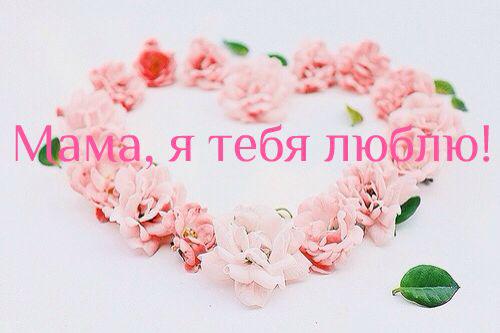 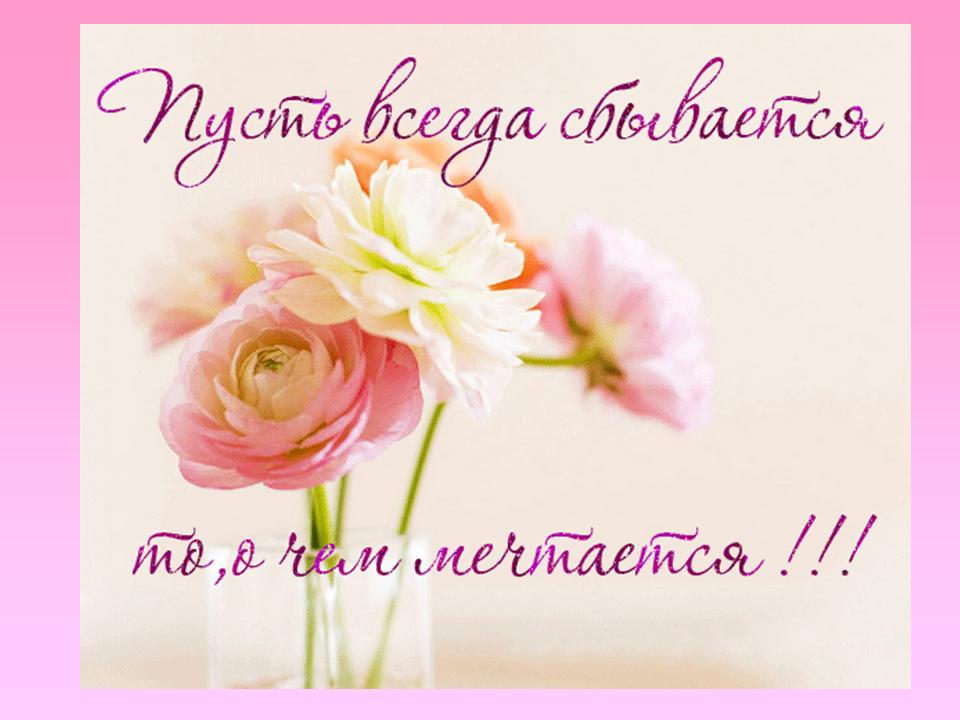 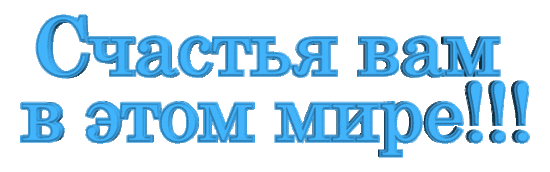